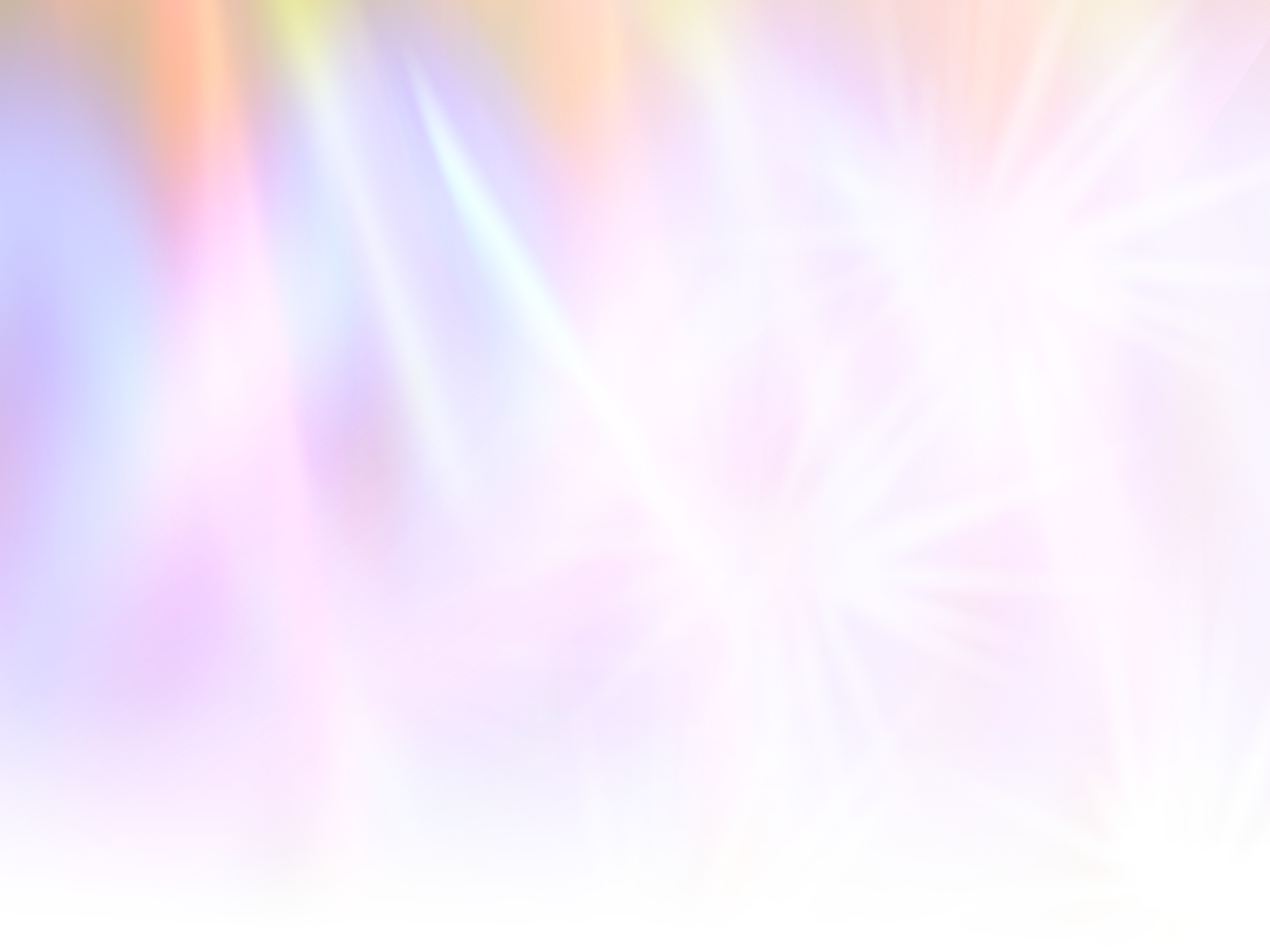 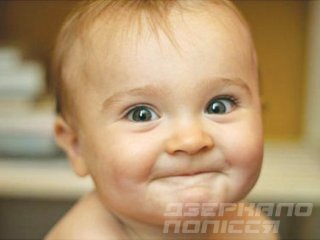 Das Äußere eines  Menschen
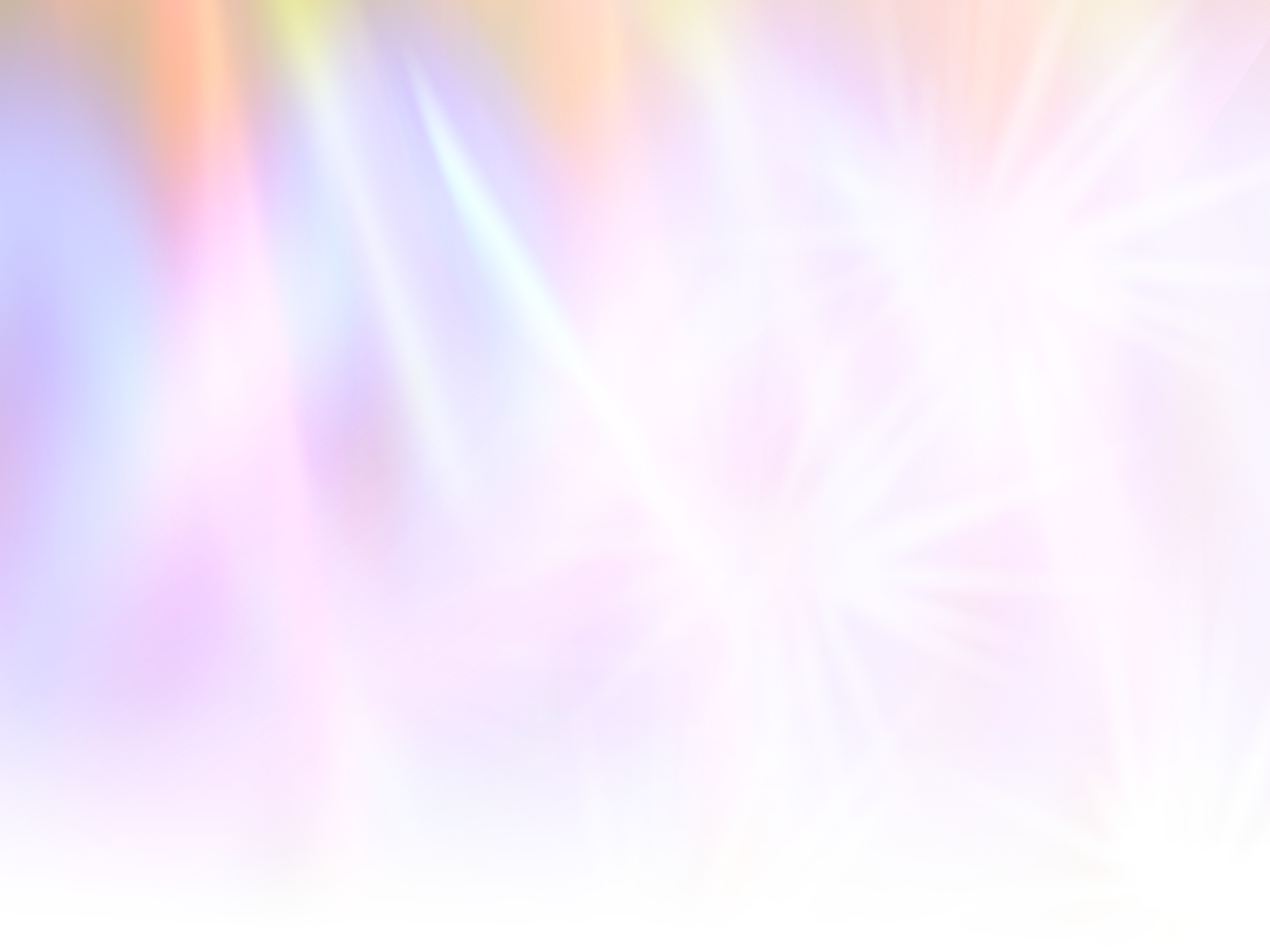 Punkt, Punkt…
Punkt, Punkt, Komma, Strich -
fertig ist nun das Gesicht.
Körper, Arme, Beine dran –
fertig ist der Hampelmann.
Hände, Füße und ein Hut.
Ist der Hampelmann nicht gut ?!
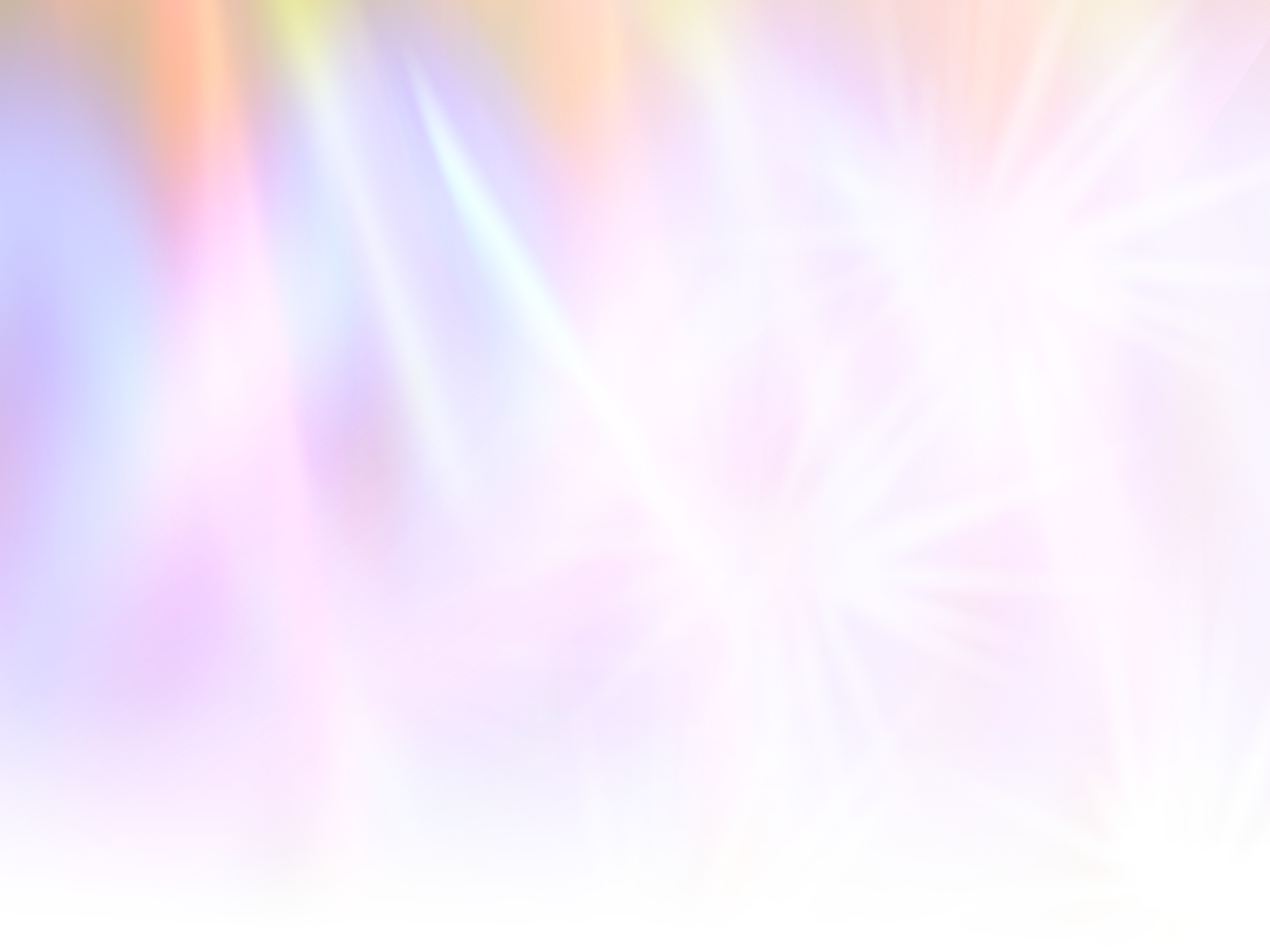 Punkt, Punkt…
Punkt, Punkt, Komma, Strich -
fertig ist nun ______________
Körper,______,________ dran –
fertig ist der Hampelmann.
______, _____und ein Hut.
Ist der Hampelmann nicht gut ?!
das Gesicht.
Arme
Beine
Hände
Füße
der Kopf
die Haare
die Nase
die Augen
der Mund
das Gesicht
der Hals
die Ohren
die Füße
der Körper
die Arme
die Beine
die Hände
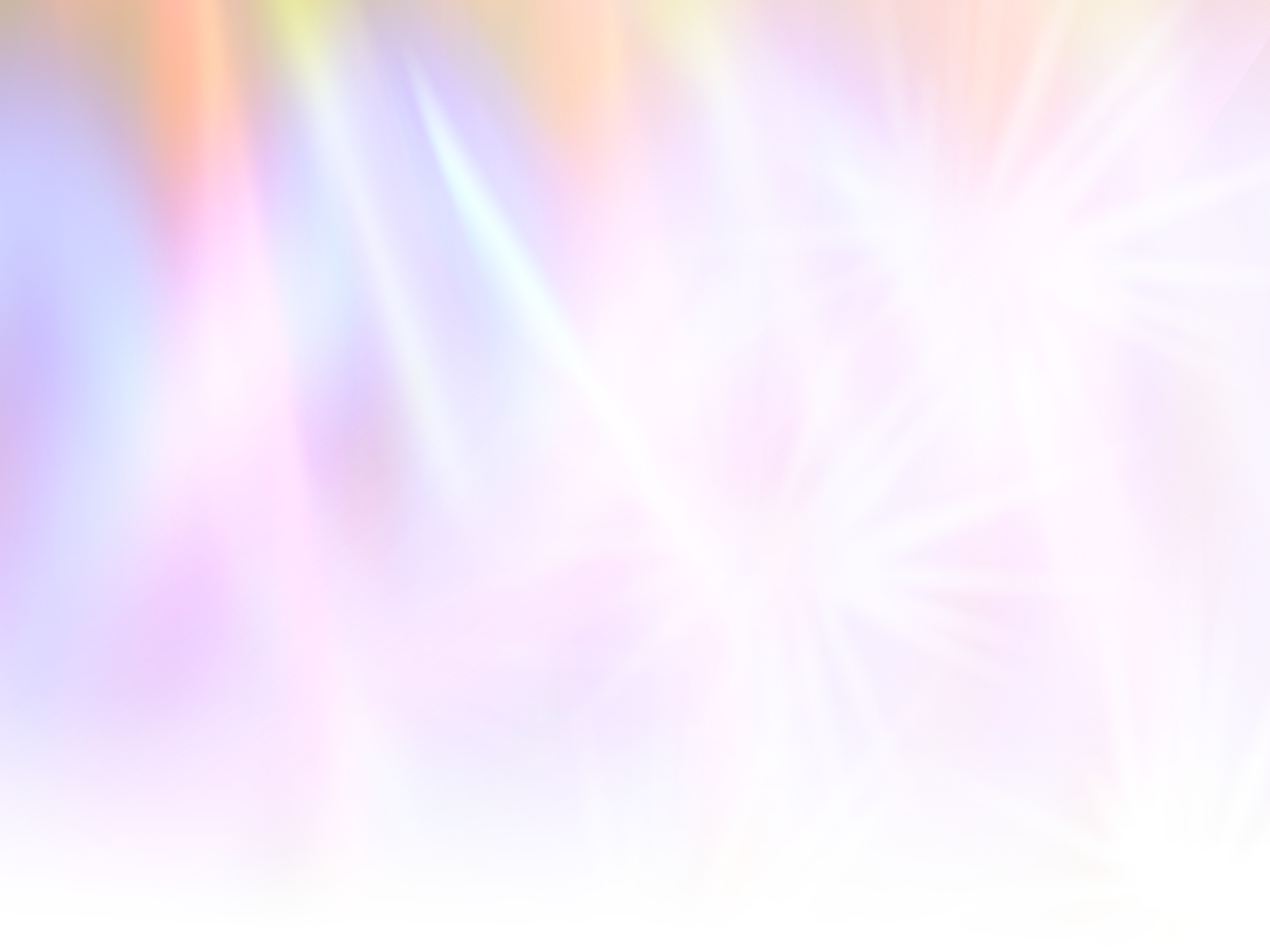 Was passt zusammen?
Das Gesicht
Die Augen
Die Nase
Der Mund
Der Kopf
Die Ohren
Die Haare
Der Hals
Нос
Уши
Волосы
Глаза
Голова
Рот
Лицо
Шея
19.01.2012
5
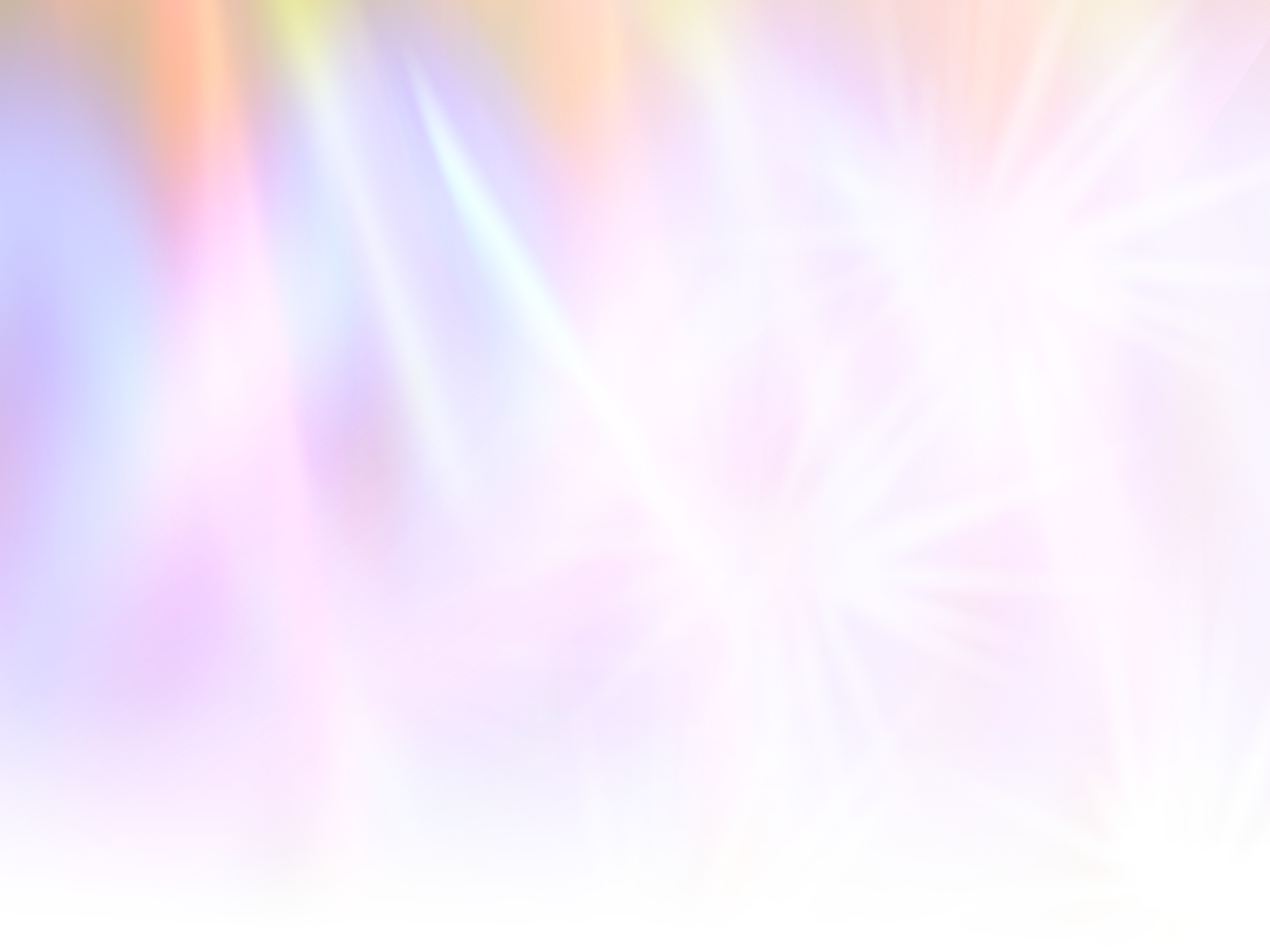 der Körper			руки
 die Füße			ноги (ступни)
 die Arme			колени
 die Beine			тело
 die Hände			ноги
 der Bauch			живот
 dаs Knie			руки(кисти)
Wie können die Haare sein?
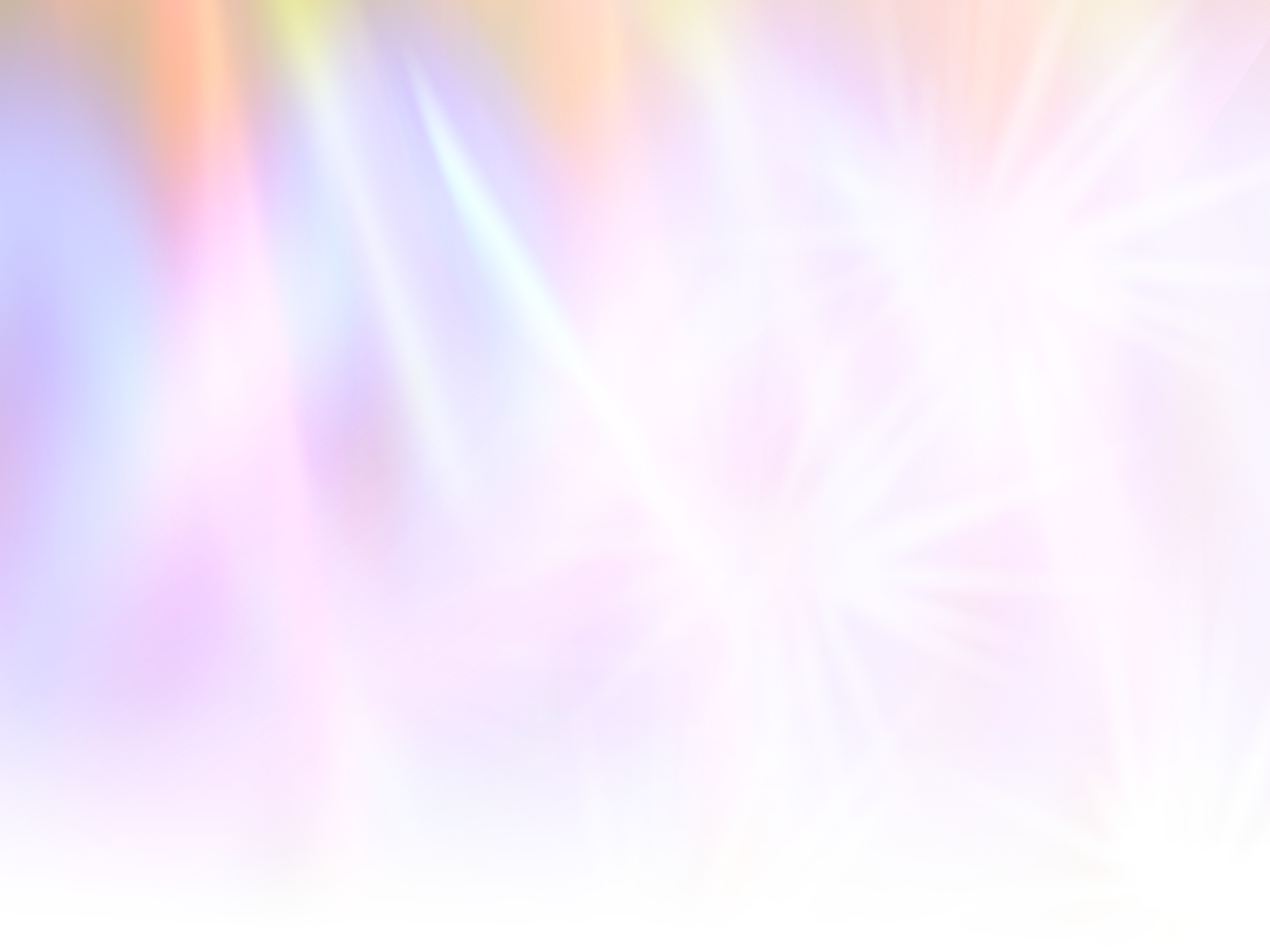 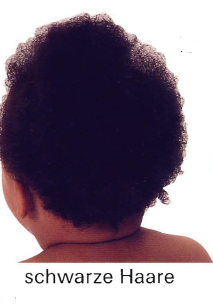 ( dunkel)
(hell)
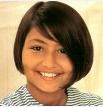 lang
kurz
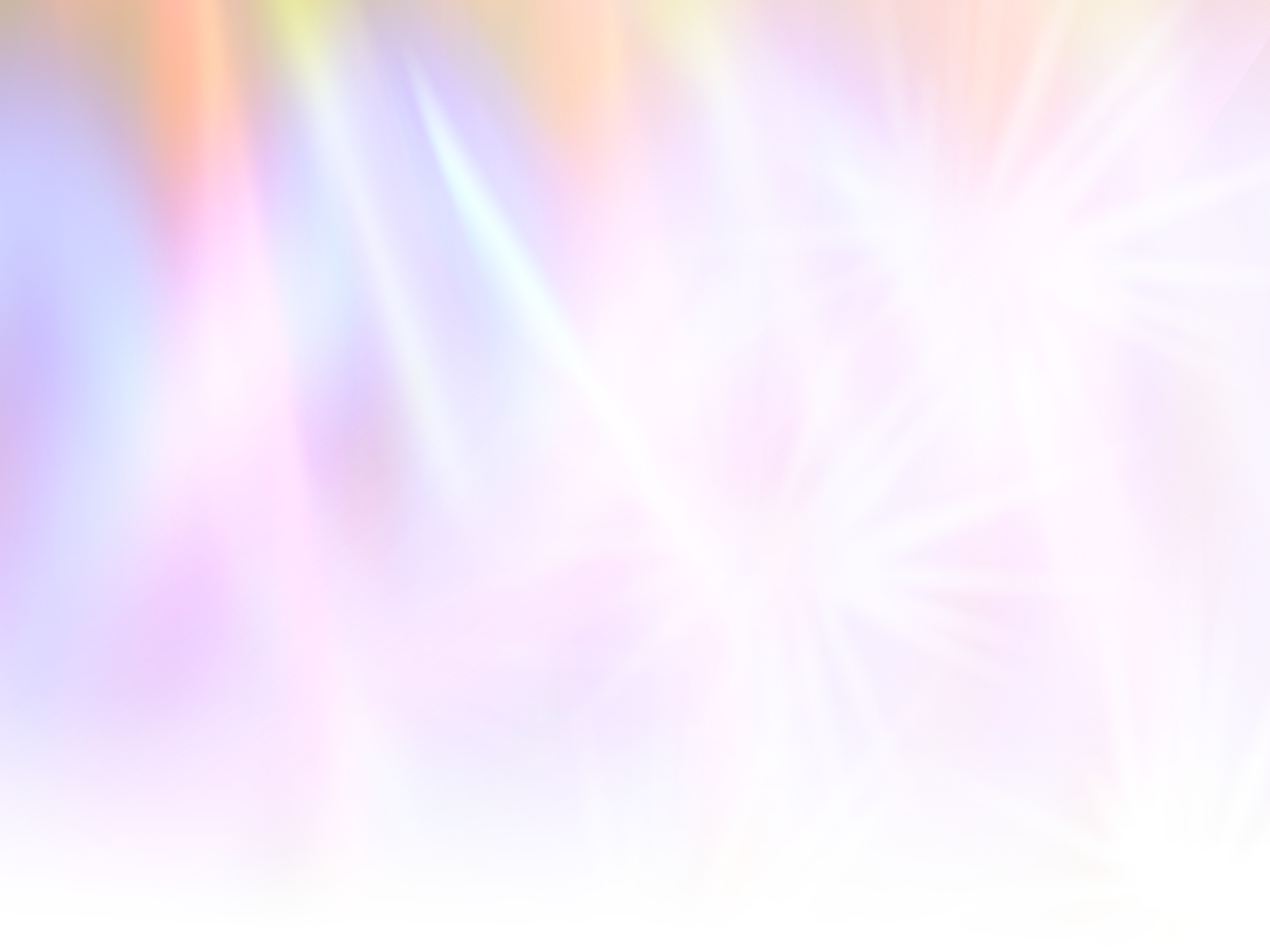 Wie können die Augen sein?
grau
blau
braun
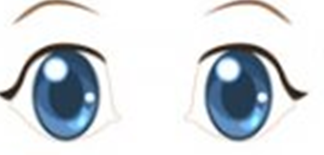 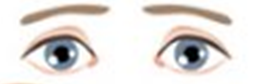 groß
klein
grün
lustig
traurig
hell
dunkel